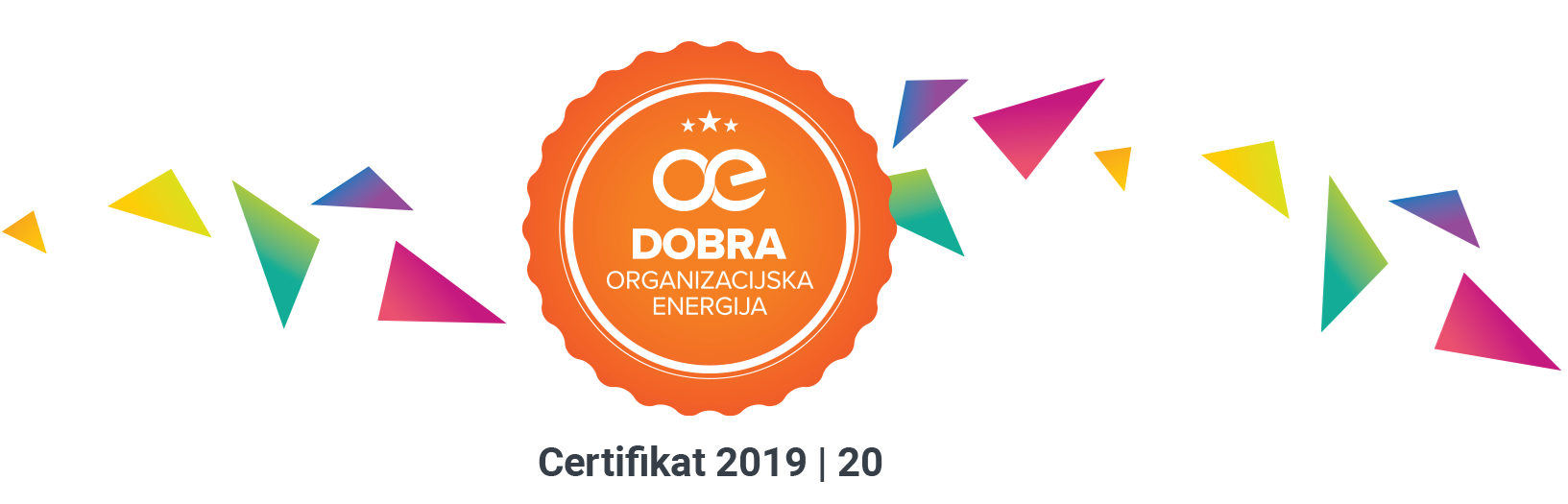 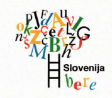 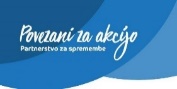 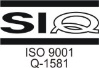 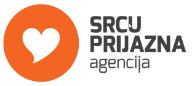 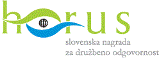 PREVERJANJE POSLOVNIH PARTNERJEV JE LAHKO ENOSTAVNO 
POZIV K DEJANJEM: OBVLADOVANJA NEGOTOVOSTI, DVOUMNOSTI IN TVEGANJ
mag. Mojca Kunšek, direktorica AJPES
9. konferenca MSP, 8. april 2022
KAKŠNE KOMPETENCE POTREBUJE PODJETNICA?
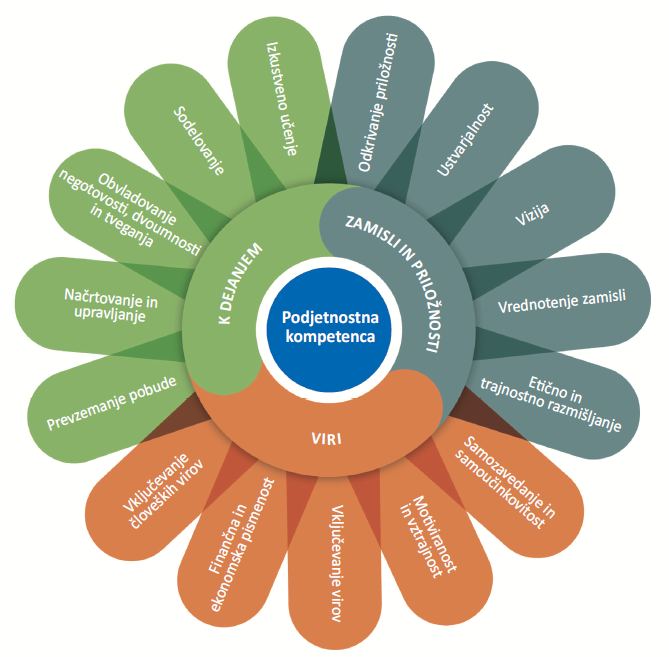 Vir: Zavod RS za šolstvo, EntreComp: Okvir podjetnostne kompetence
Uporabnikova dilema v digitalni dobi
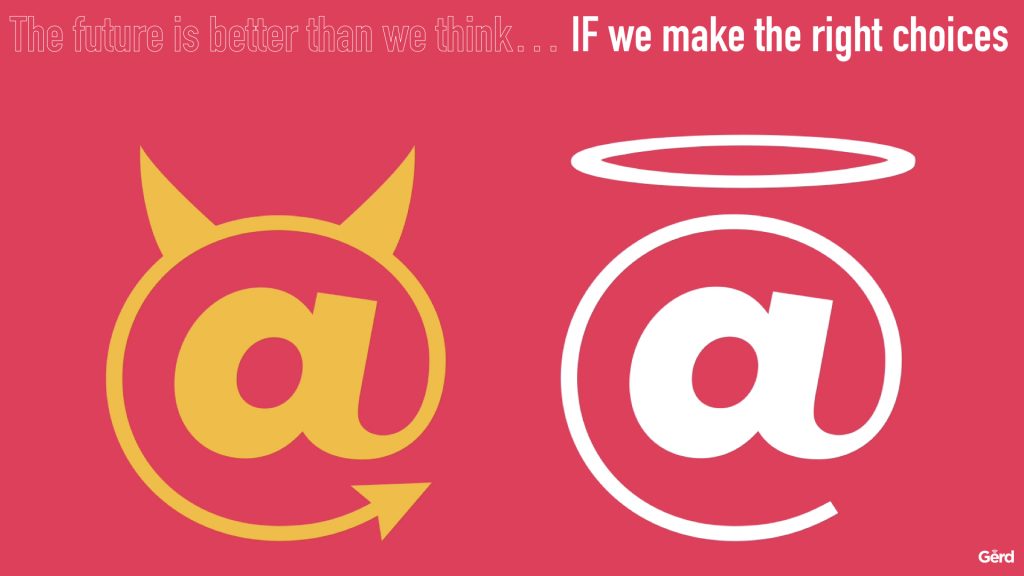 prepoznavanje tveganih poslovnih partnerjev in preprečevanje poslovnih prevar
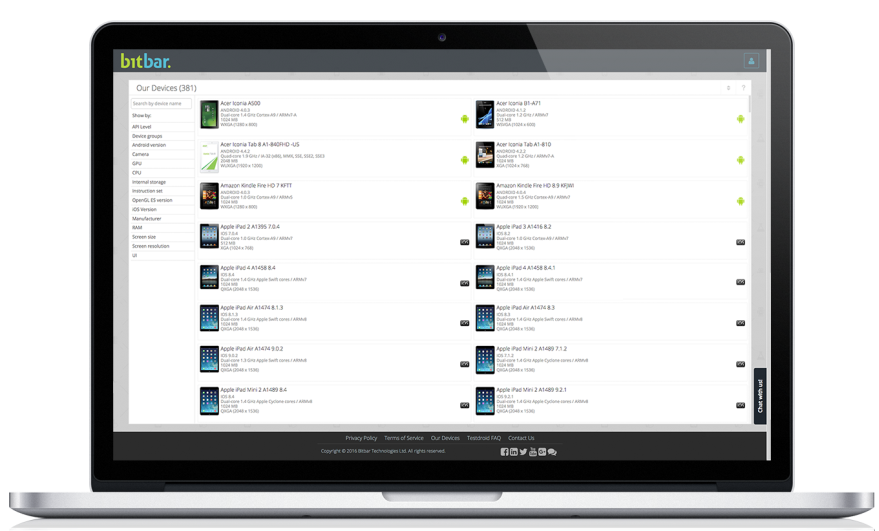 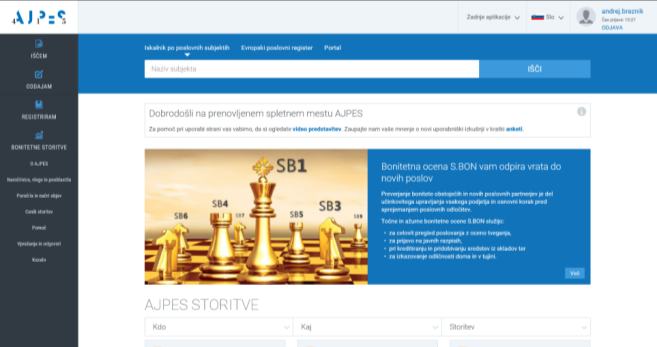 Prepoznavanje opozorilnih znakov
Uporaba uradnih in tekoče posodobljenih podatkov
Enostavnost, varnost in stalnost dostopa
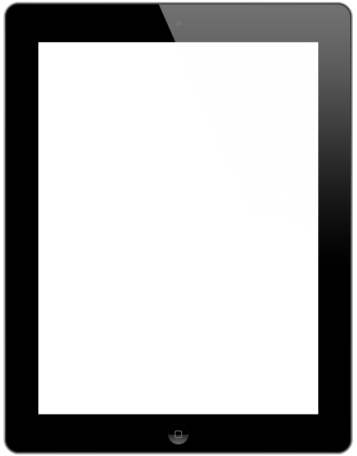 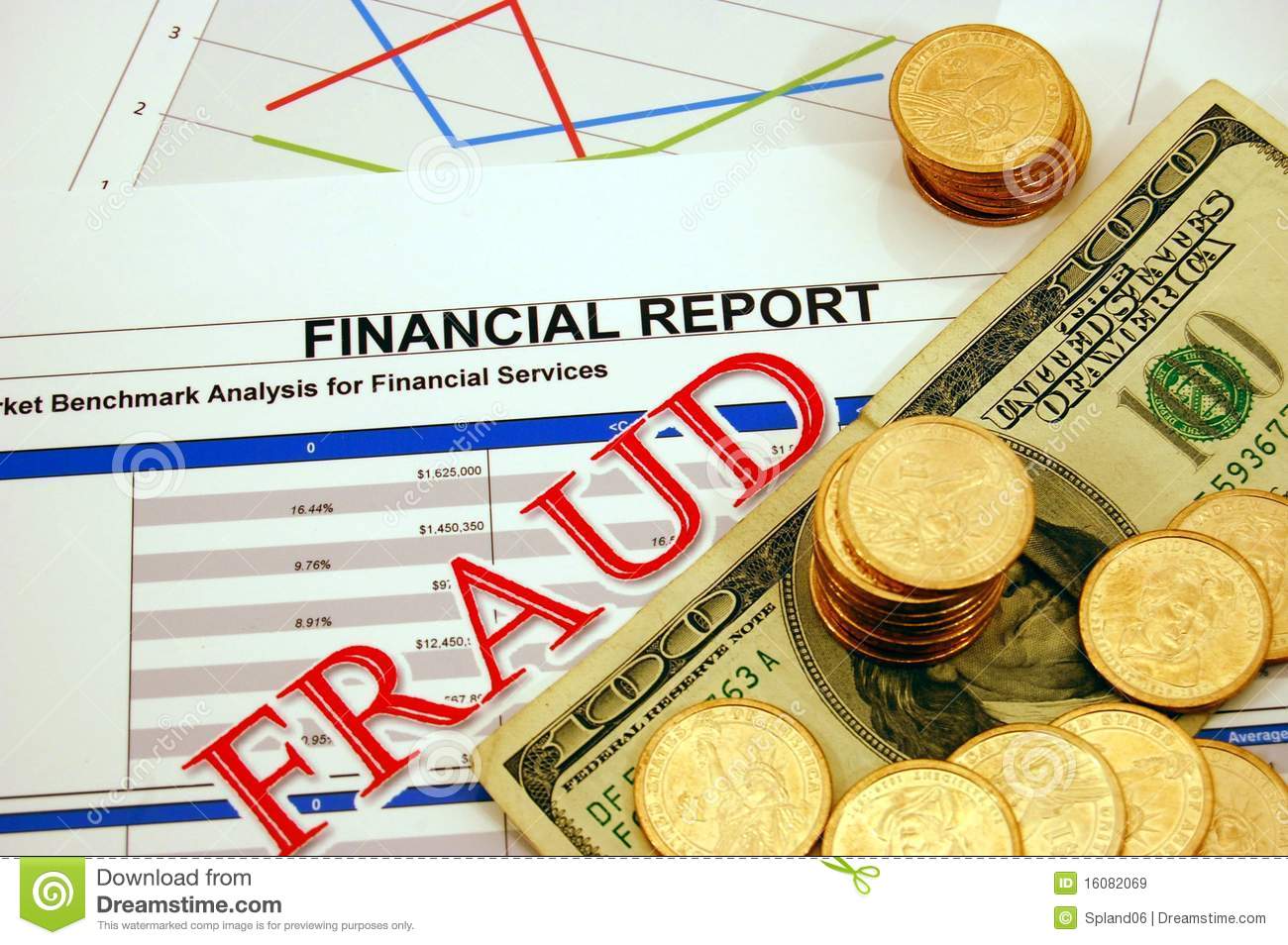 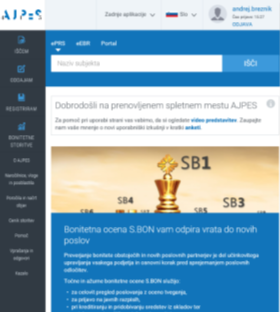 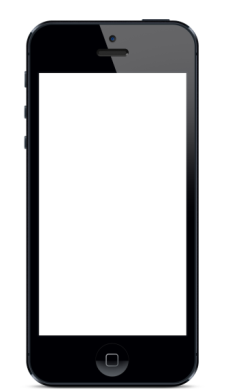 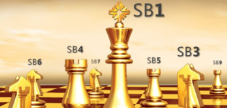 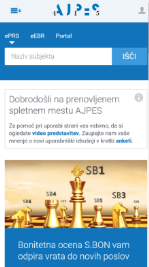 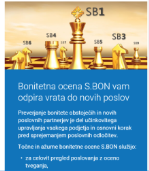 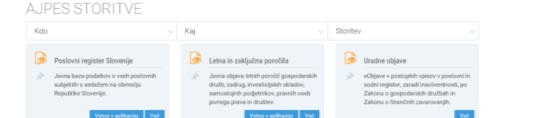 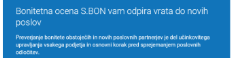 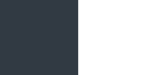 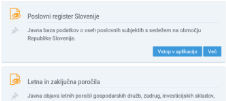 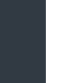 (NE)PREPOZNAVANJE OPOZORILNIH ZNAKOV JE LAHKO TUDI USODNO
PRIMER: koncem leta 2019
DOGODEK:
prodaja blaga v Rusijo
povpraševanje po prevozu prek spleta
prevozniško podjetje iz Maribora 
srbski voznik po navodilu iz Maribora raztovori robo na Slovaškem 
za blagom izgine vsaka sled

    ŠKODA: 220.000 EUR 

Ali bi lahko zmanjšali tveganja z uporabo podatkov AJPES?
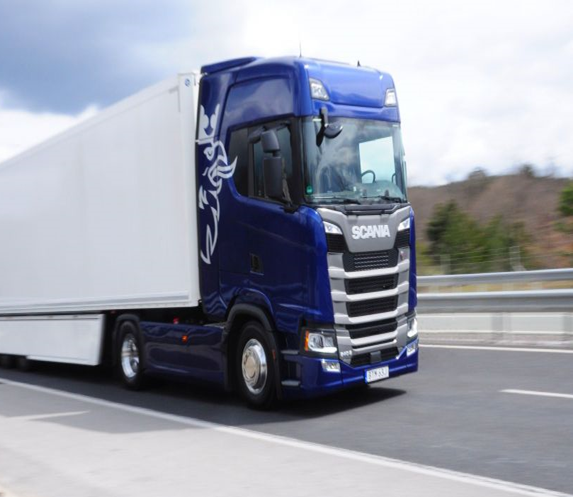 VPOGLED V POSLOVNI REGISTER (PRS)
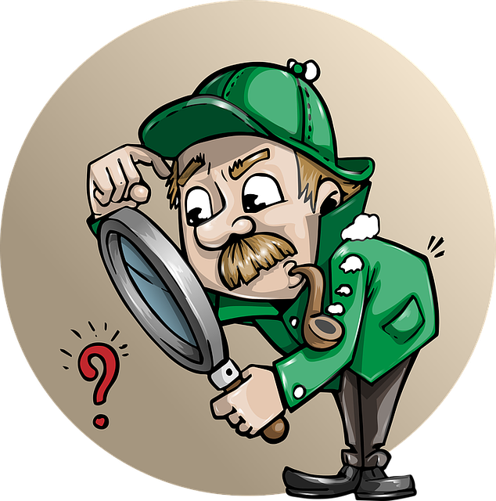 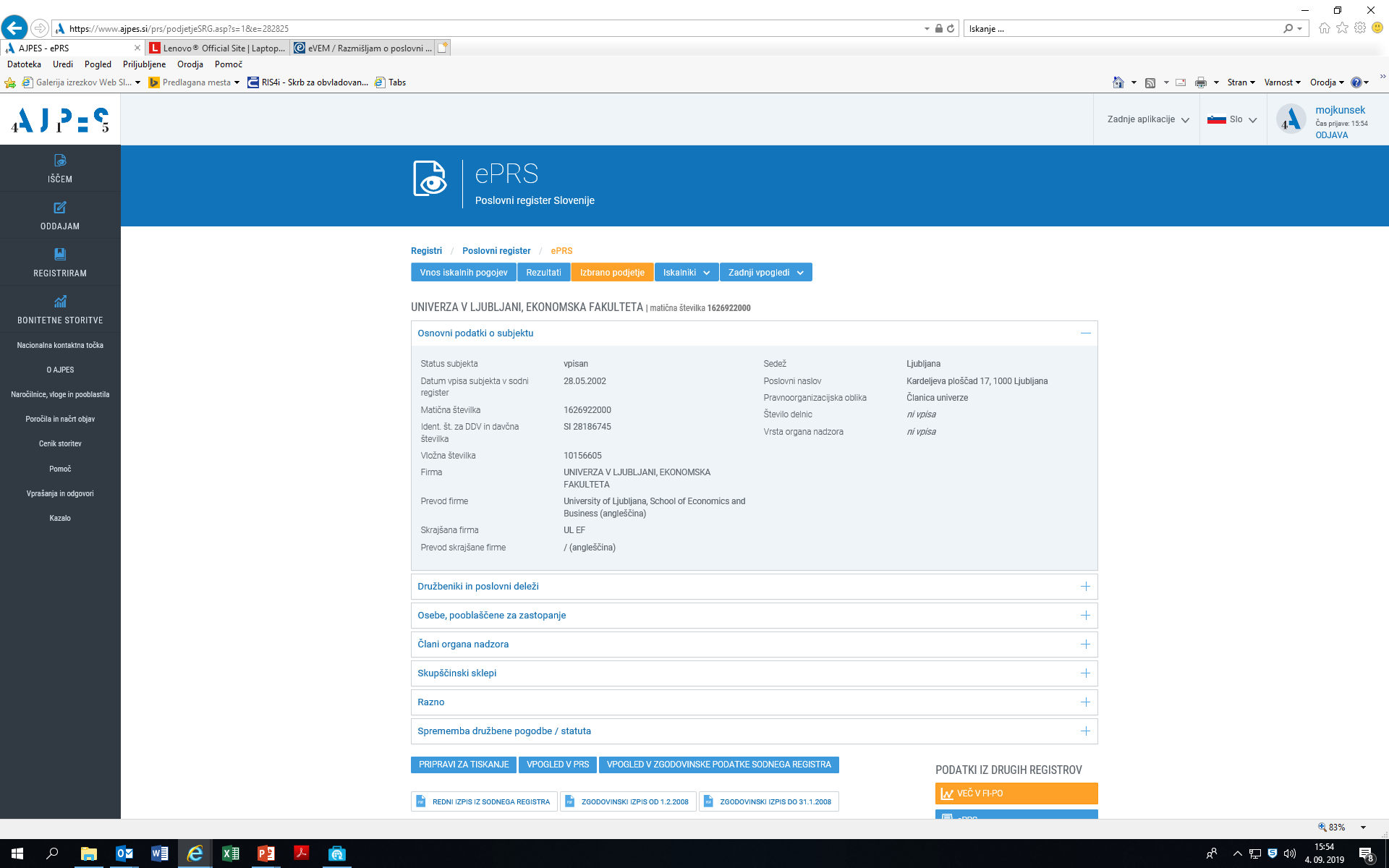 Ustanovitev: sept. 2017 
Registracija: 49.410 Cestni tovorni promet
Poslovni naslov: Maribor, stanovanjski blok 
Eno osebna družba: d.o.o.
Osnovni kapital: 7.500 EUR
Družbenik: madžarski državljan 100 % poslovni delež 
Zastopnik: madžarski državljan 
Skupščinski sklepi: 21.11.2020
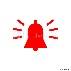 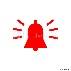 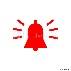 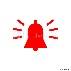 VPOGLED V LETNA POROČILA (JOLP)
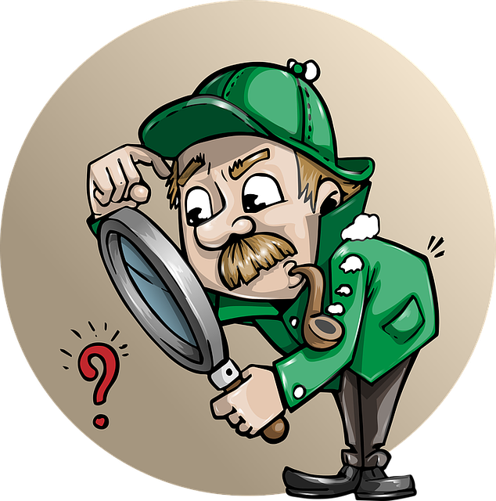 JOLP za leto 2020: 147.547 letnih poročil
Ugotovitve:
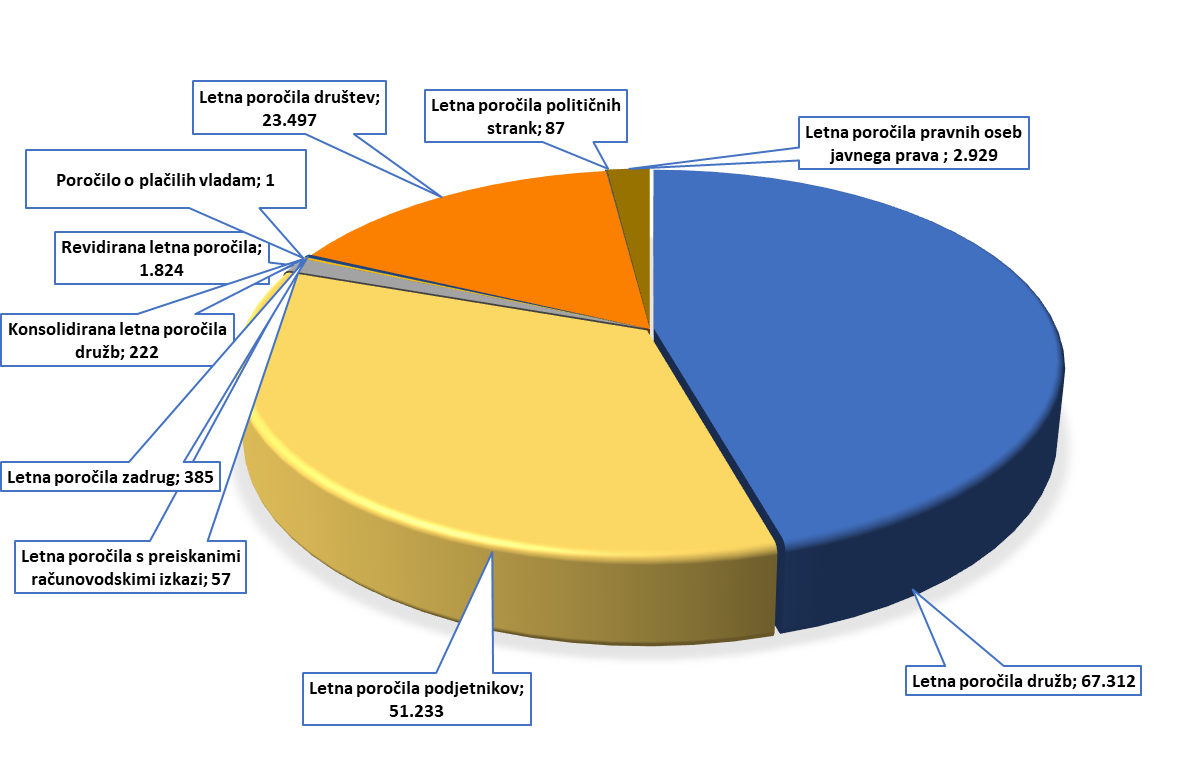 JOLP za leto 2021 (7.3.2022) = 51 letnih poročil
VPOGLED V REGISTER TRANSAKCIJSKIH RAČUNOV (RTR)
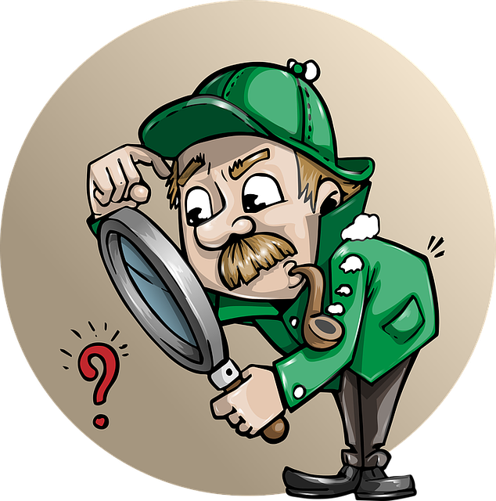 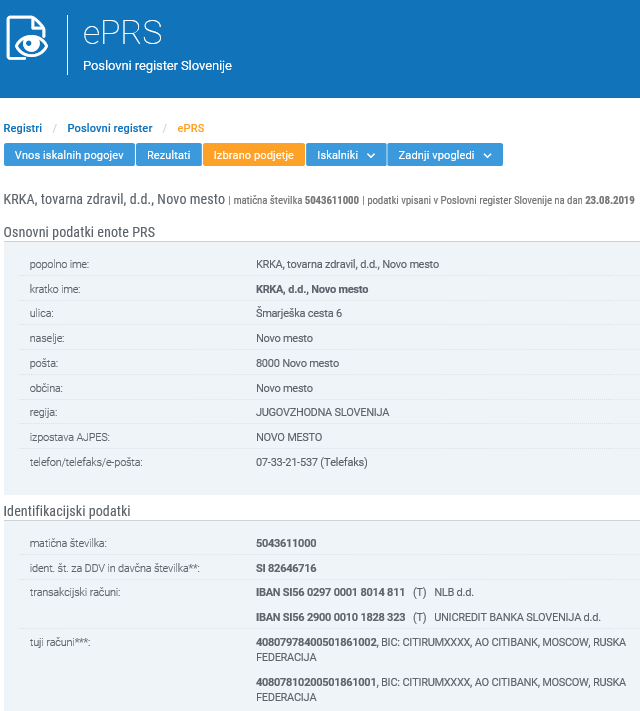 Ugotovitve:
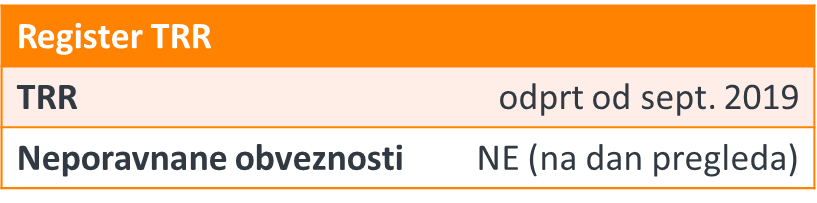 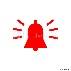 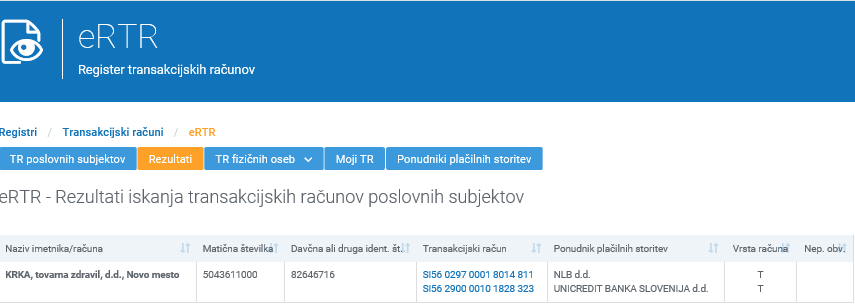 VPOGLEDI DRUGE REGISTRE
Objave v registracijskih postopkih
PREVERJANJE OBJAV V eOBJAVE
Objave v postopkih zaradi insolventnosti
Objave po ZGD-1
Tudi objave Banke Slovenije v postopkih reševanja bank (do leta 2020)
Objave po ZKUASP
Objave po Zakonu o finančnih zavarovanjih
Objavijo pravne osebe, ki so pridobile dovoljenje Urada RS za intelektualno lastnino.
VPOGLED V eOBJAVE
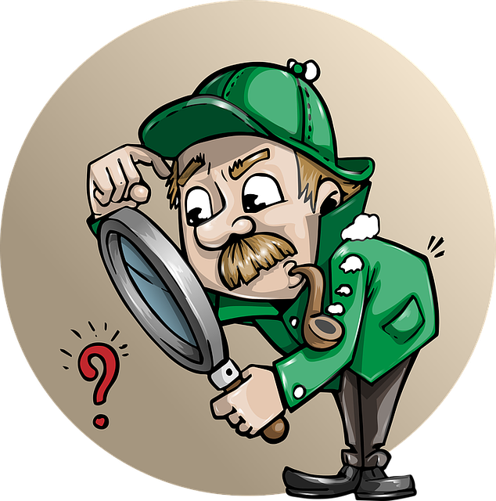 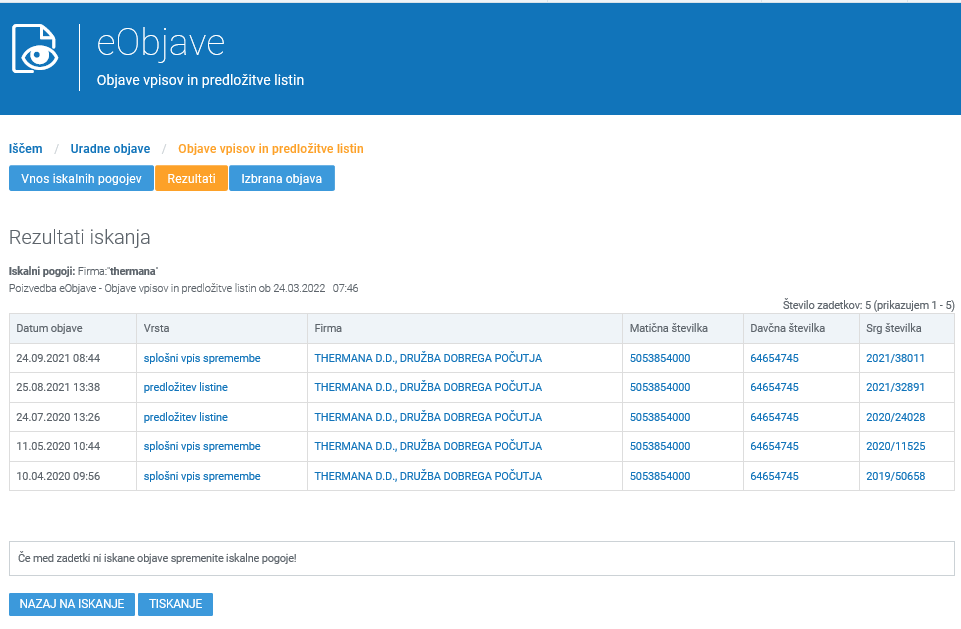 Sprememba družbene pogodbe: 21.11.2019
Prodaja: prenos 100 % deleža
Sedanji lastnik: državljan Madžarske, zastopnik le v tem podjetju v Sloveniji
Bivši lastnik (dogovori za posel): brez funkcij v podjetjih v Sloveniji
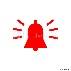 Register zastavnih pravic in premičnin (RZPP)
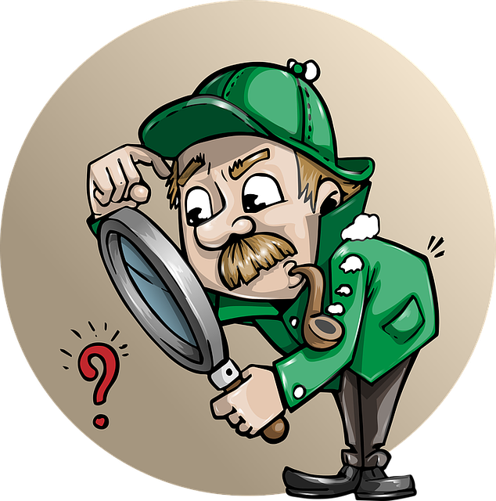 Preverjanje zastavljenih premičnin:
 z identifikacijsko številko premičnine (številka šasije – VIN, identifikacijski znak – oprema, zaloga, živina)
po poslovnih subjektih (matična, davčna številka)
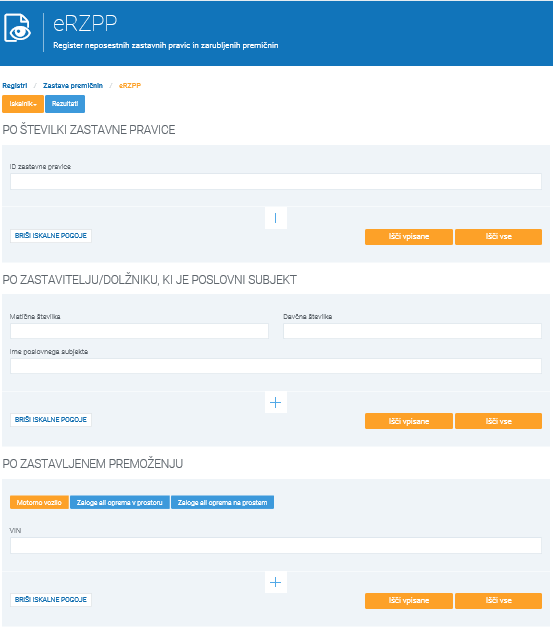 Število vpisanih premičnin v RZPP glede na vrsto vpisa po letih
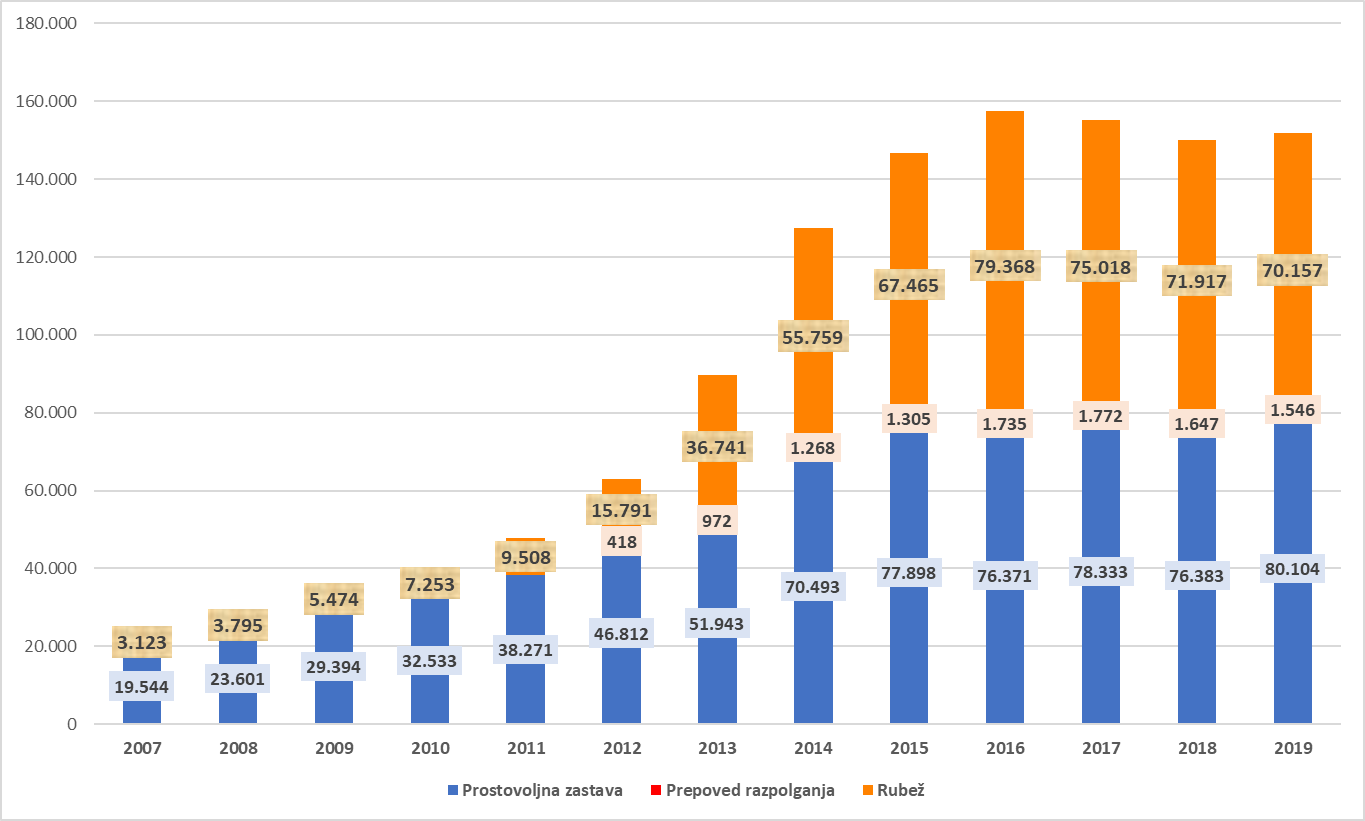 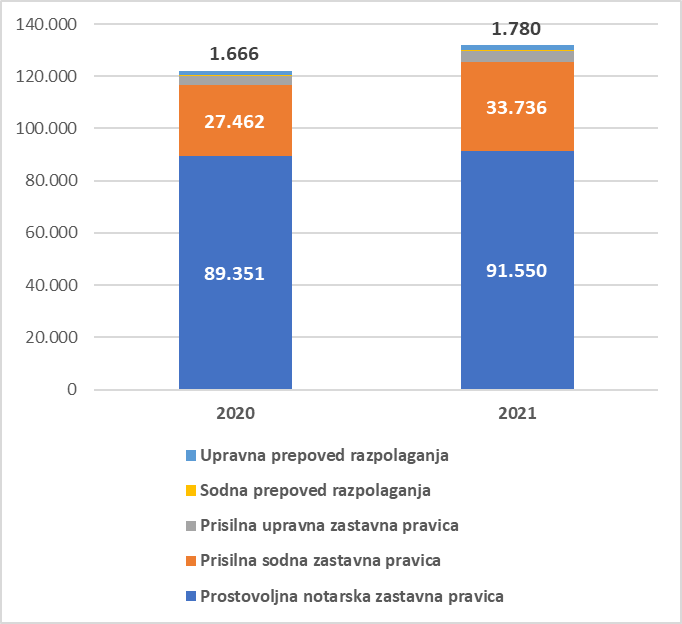 BONITETNE OCENE
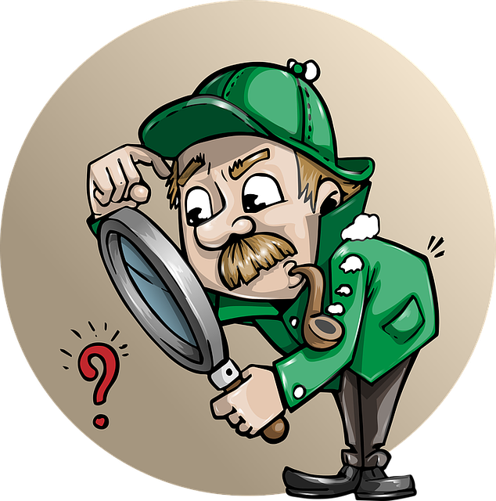 Ugotovitve:
Podpovprečna bonitetna ocena: SB8
Promet na transakcijskem računu v letu 2019 (BON-2): 99 EUR
Maksimalna vzdržna zadolženost: 0 EUR
Blokada TRR v zadnjih 6 mesecih: 2 dni
Davčni neplačnik: NE
Bonitetna ocena – napoved verjetnosti nastopa dogodka neplačila v obdobju 12 mesecev po datumu izdelave letnega poročila (upoštevano tudi tveganje panoge)
Opozorilni signali in ažuriranje ocen  – spremljanje dogodkov insolventnosti, informacij iz revidiranih poročil in revizorjevih mnenj, podatkov o plačilni sposobnosti, podatkov o uvrščenosti na seznam davčnih dolžnikov, idr.
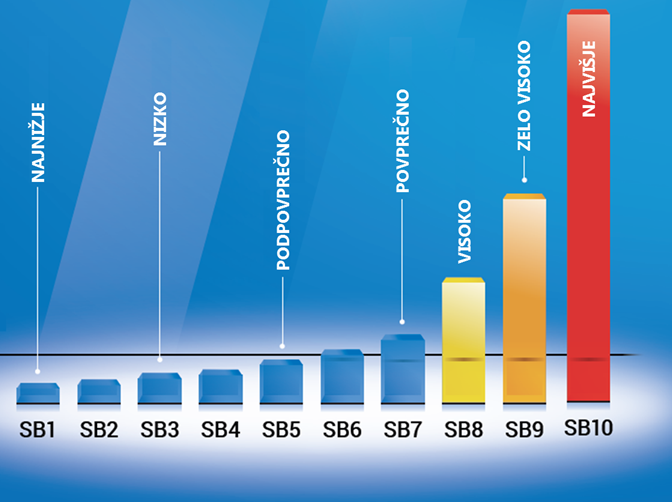 Za izkazovanje zanesljivosti pri sklepanju poslov doma in v tujini, na javnih razpisih, pridobivanju sredstev, kreditov in drugih virov financiranja
CELOVIT VPOGLED (VSEBINSKI IN FINANČNI PODATKI)
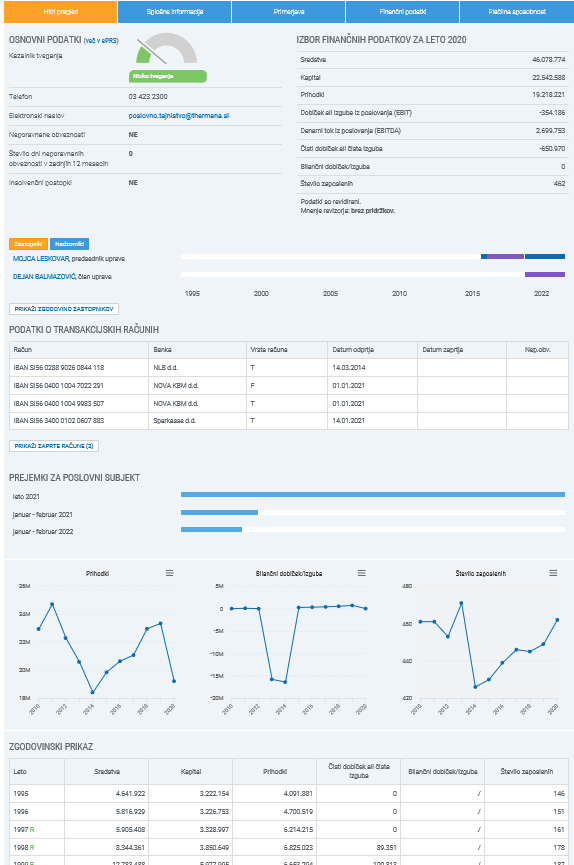 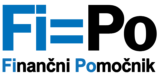 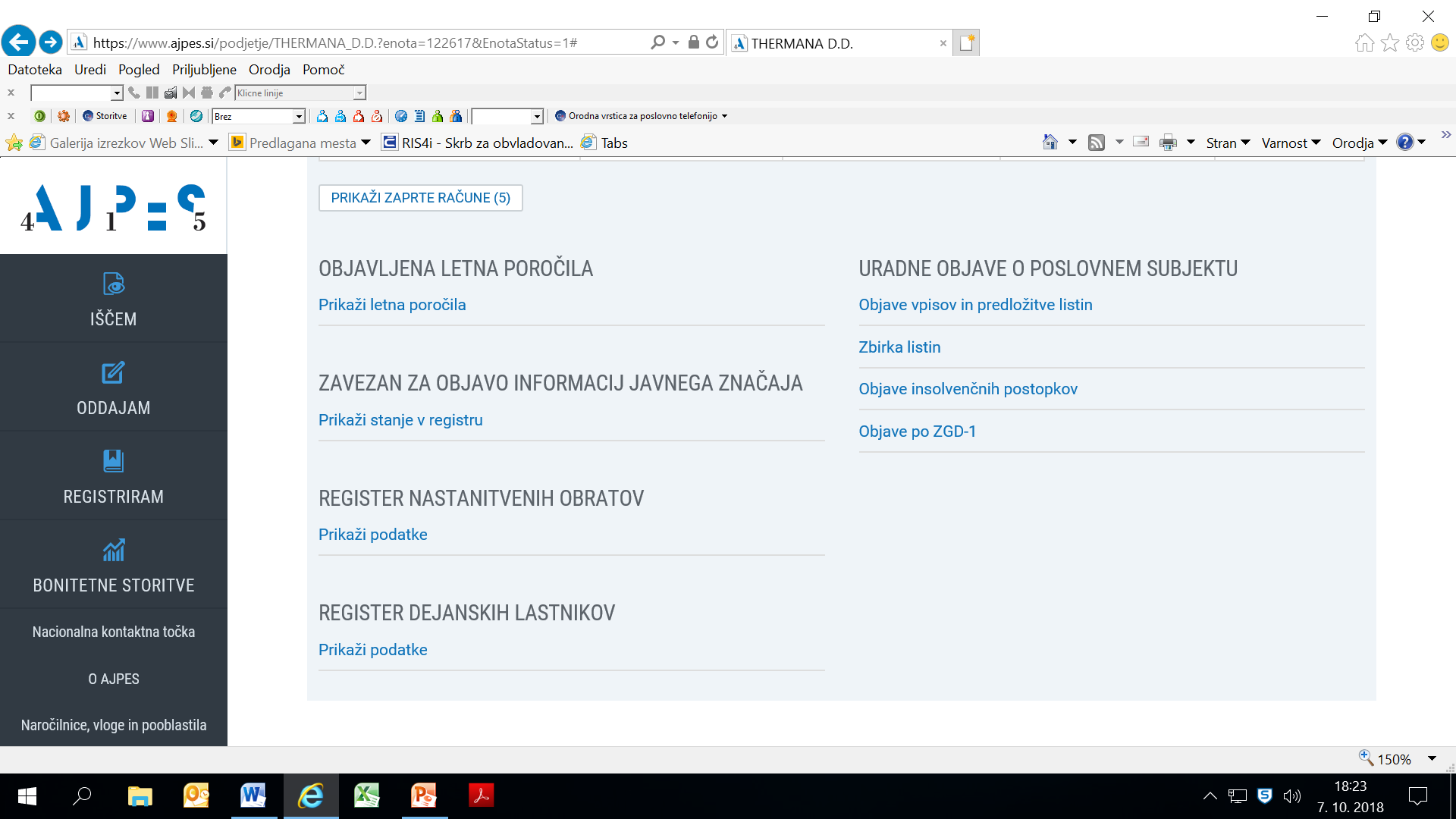 Iskanje tudi po     
   fizičnih osebah
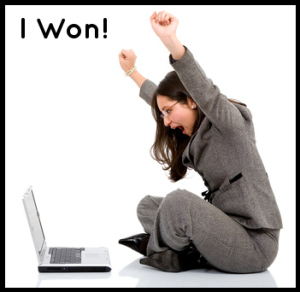 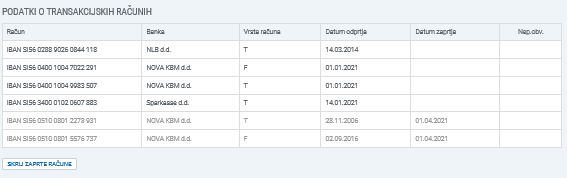 DNEVNO OBVEŠČANJE O SPREMEMBAH NA EMAIL ALI SMS
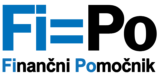 Obveščanje o vseh procesnih dejanjih v postopkih insolventnosti:

za pravne osebe (tudi izbrisane iz Poslovnega registra Slovenije)
za fizične osebe – potrošnike (osebni stečaj, stečaj zapuščine)
Obveščanje o spremembah v:

Poslovnem registru Slovenije (ime, sedež, odgovorne osebe, …)
Registru transakcijskih računov (odprtje in zaprtje TRR, blokade)
Uradnih objavah po ZGD-1 in v postopkih insolvenosti (za izbrana procesna dejanja)
Letnih poročilih (objava revidiranih letnih poročil)
INTEGRACIJA PODATKOV O POSLOVNIH PARTNERJIH V 
IT SISTEME
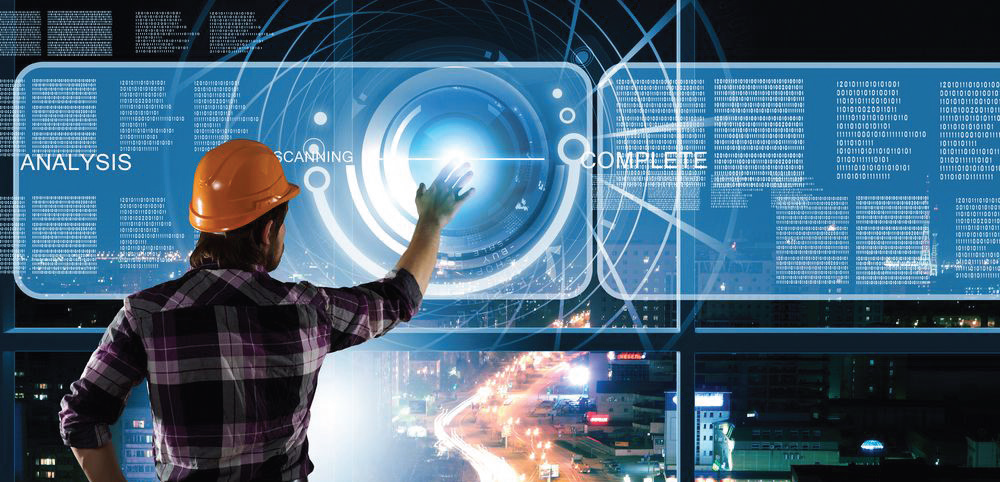 Prevzemanje podatkov in informacij o poslovanju posameznih gospodarskih subjektov v informacijski sistem uporabnika (ožja ali širša shema).
PODATKI O SLOVENSKIH IN TUJIH PRAVNIH OSEBAH
Domače pravne osebe:

Poslovni register Slovenije
Register zastavnih pravic in premičnin RZPP 
Register transakcijskih računov TRR (blokade)
Drugi registri
eObjave
Letna poročila (5 let)
Bonitete
Analitično orodje Fi=Po
Mednarodna povezava:

BRIS (e-justice)





Mreža EBR (European Business Registers)
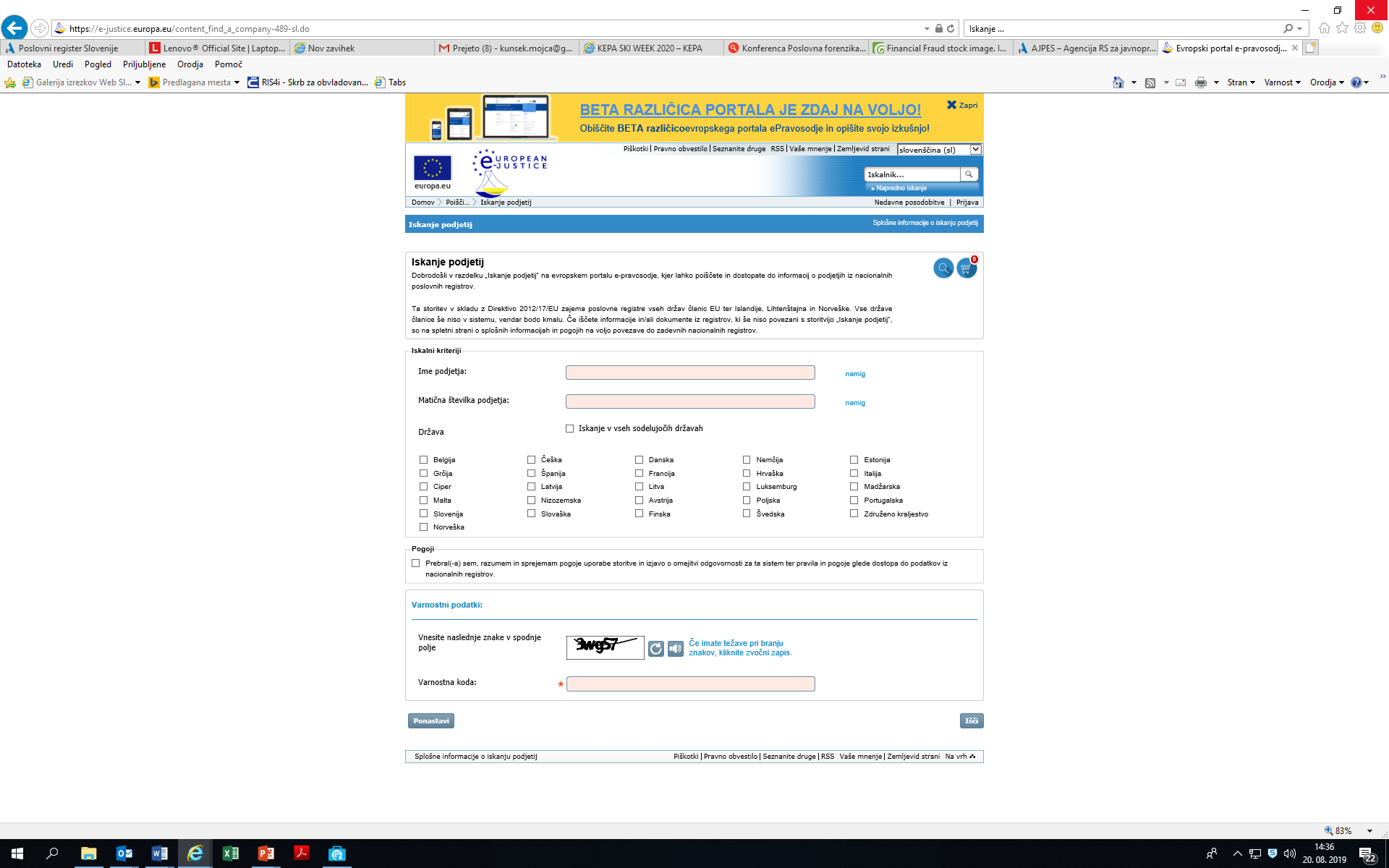 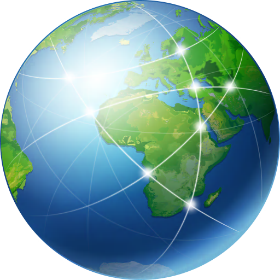 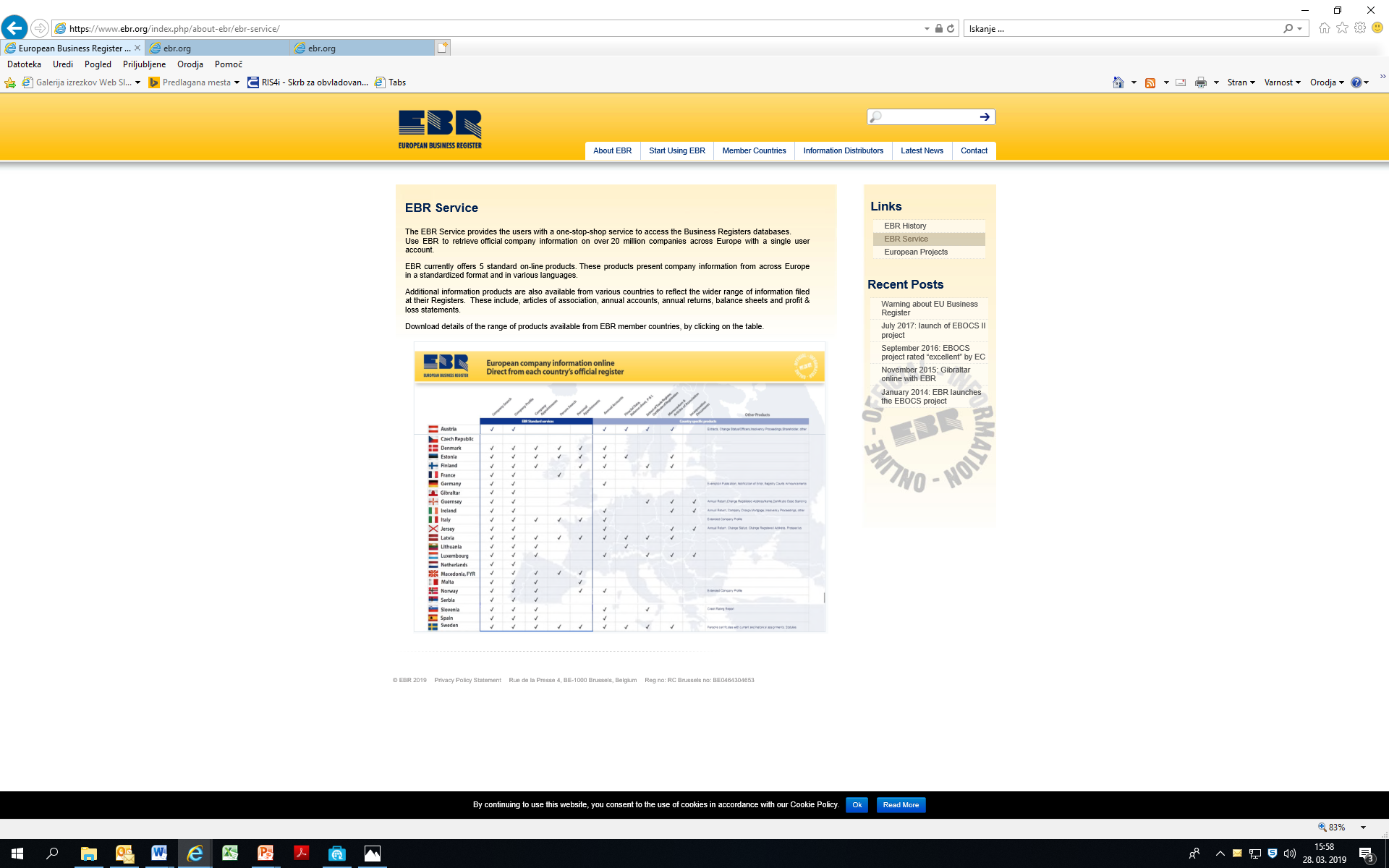 HVALA ZA POZORNOST in SREČNO!
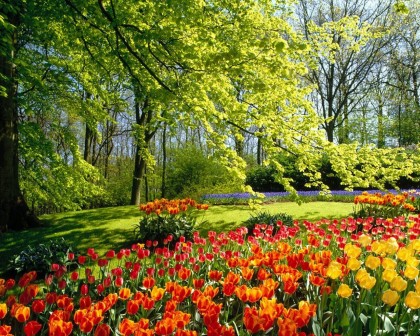 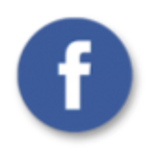 www.ajpes.si

info@ajpes.si
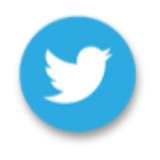 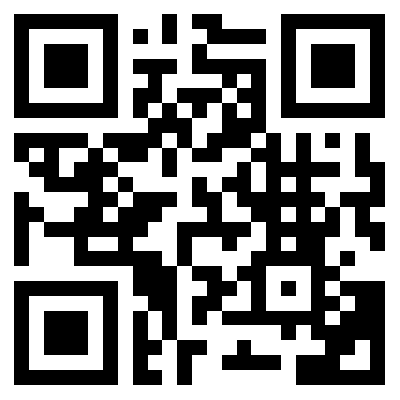 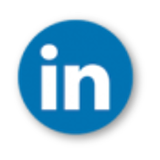